Unit 10 – Truman and Eisenhower: 1945 - 1960
Lesson 4 – Truman’s Domestic Policies
3/15/13
Unit 10 Lesson 4: 3/15/13
Warm-Up: 

(1) Download this Power Point from mrvandsburger.weebly.com

(2) Download the “Korean War and McCarthyism Quiz” 

(3) Send an email to tvandsburger@uascriminaljustice.org with your answers

Must be sent by 11:18
Objective
4. SWBAT evaluate the extent to which the post-World War II period was truly an era of economic success for Americans.
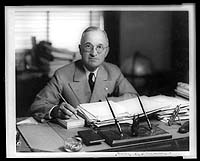 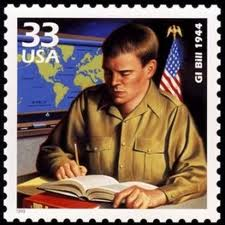 Notes: Truman’s Domestic Policies
Economic Developments of the Truman Era
Servicemen’s Readjustment Act of 1944, known as the GI Bill supports returning WWII veterans
Provides loans for housing, to start businesses, and education
The Fair Deal – Seeks to continue legacy of the New Deal
Looked to counteract rising unemployment after WWII
Mostly rejected by growing conservatism in Congress
Operation Dixie attempts to unionize the South, fails due to Jim Crow Laws 
United Mine Workers strike cuts off energy supply to several industries
Truman orders a government Seizure of the Mines 
Alienates organized labor
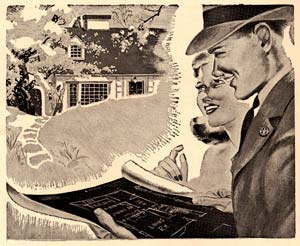 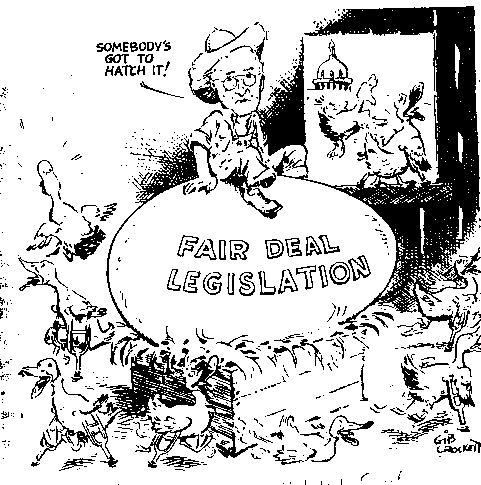 Notes: Truman’s Domestic Policies
Employment Act of 1946 created to prevent return of the Great Depression
Established the Council of Economic Advisors
Sets goals of full employment, full production, and stable prices to combat inflation
1946 Midterm Election results in Republican control of the Eightieth Congress
Congress passes the Taft-Hartley Act prohibited “union only” industries called Closed Shops
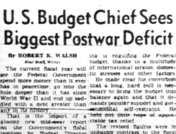 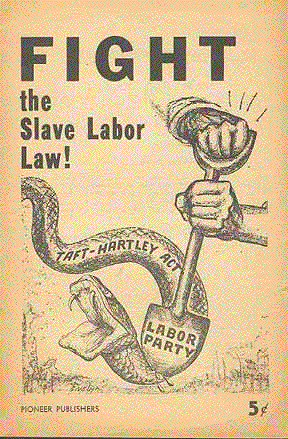 Notes: Truman’s Domestic Policies
Political Developments of the Truman Era
Presidents Committee on Civil Rights called for end to segregation, poll taxes, and enforcement of anti-lynching laws
Truman orders end to racial discrimination in hiring federal employees and desegregation of the military
“Segregationist” democrats known as Dixiecrats abandon Truman
Congress rejects Truman’s Fair Deal promises to increase aid to schools, farmers, the elderly, the disabled, and civil rights
Truman recalls Congress and challenges them to pass their platform
Eightieth Congress fails to pass any of their conservative legislation
Truman soundly defeats John Dewey in Election of 1948
Democrats regain control of Congress
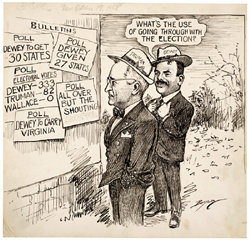 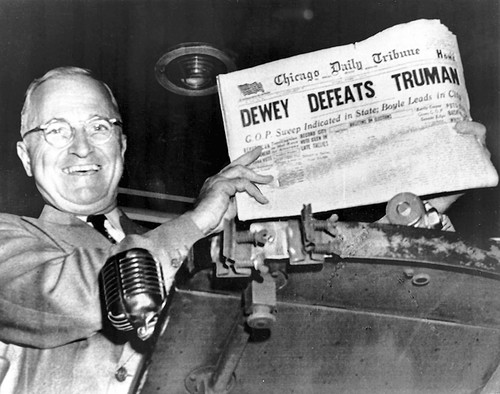 Notes: Truman’s Domestic Policies
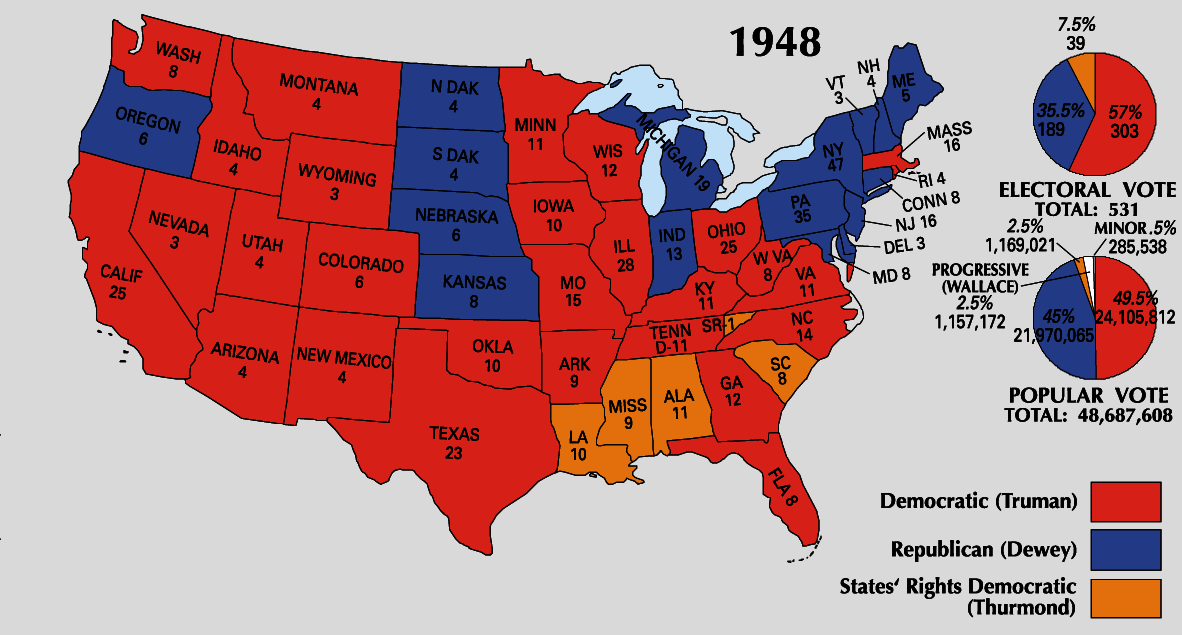 Notes: Truman’s Domestic Policies
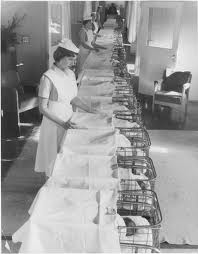 Social Developments of the Truman Era
Marriage Rates increase among returning veterans causing the Baby Boom
Raising a family made easier by the GI Bill
Benjamin Spock becomes famous pediatrician publishing parenting guides
Results in Housing Boom, rise in Consumer Demand, and consequently a boom in the Labor Force 
Suburban areas such as Levittown develop outside of major cities
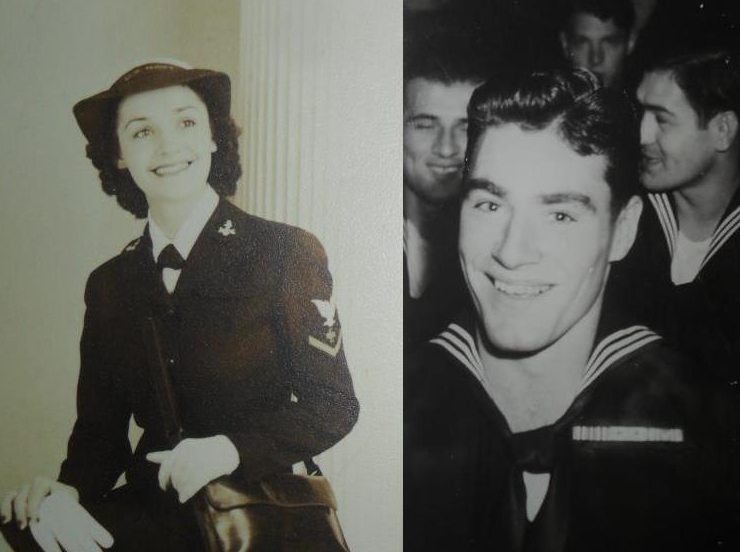 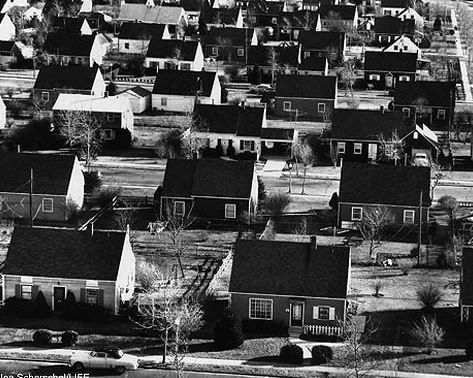 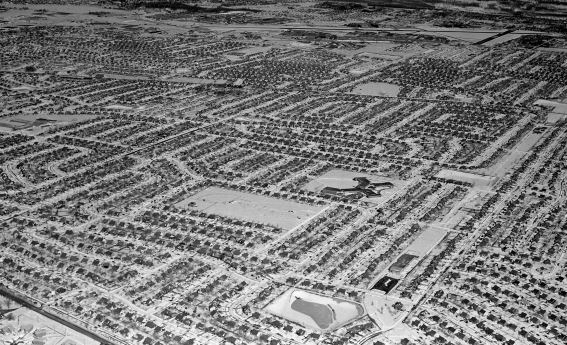 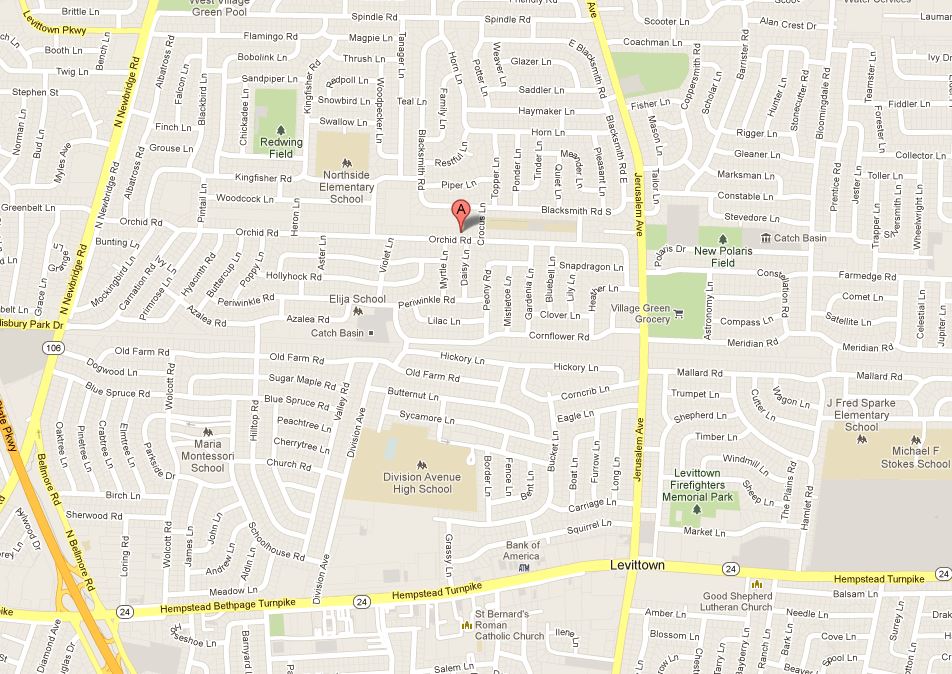 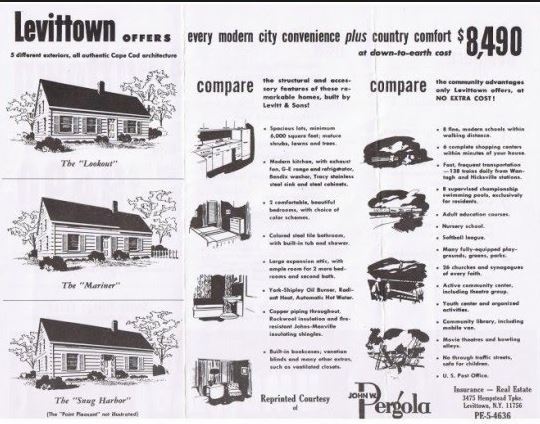 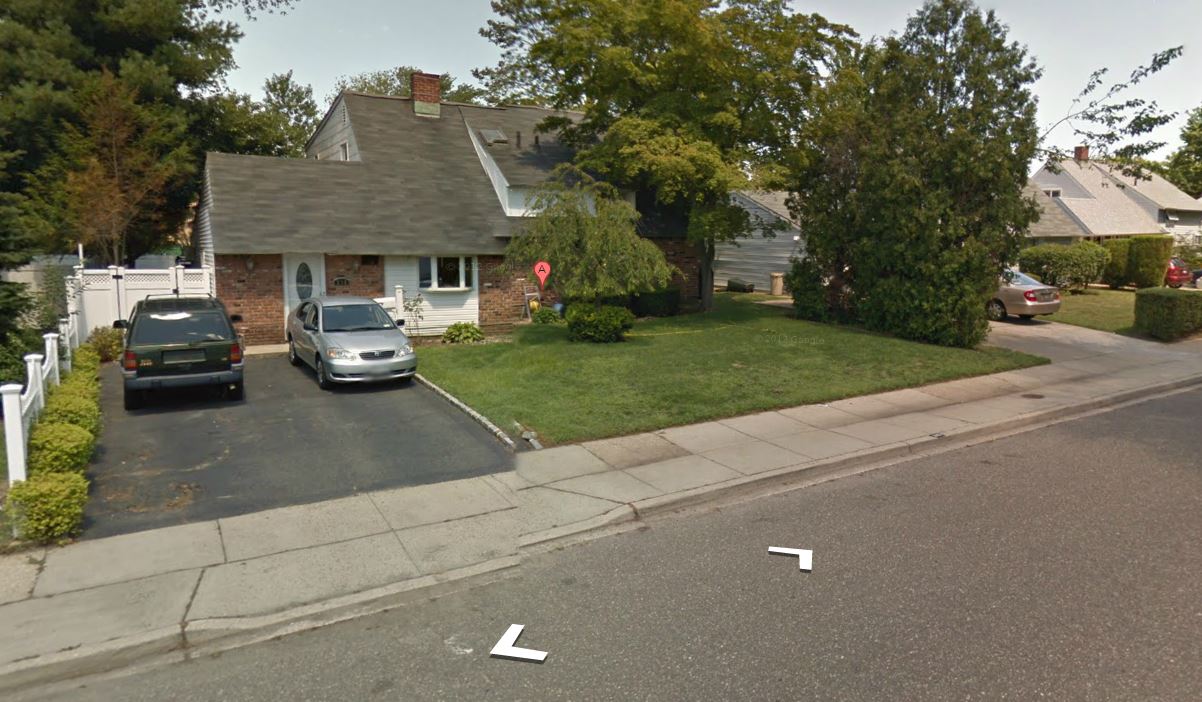 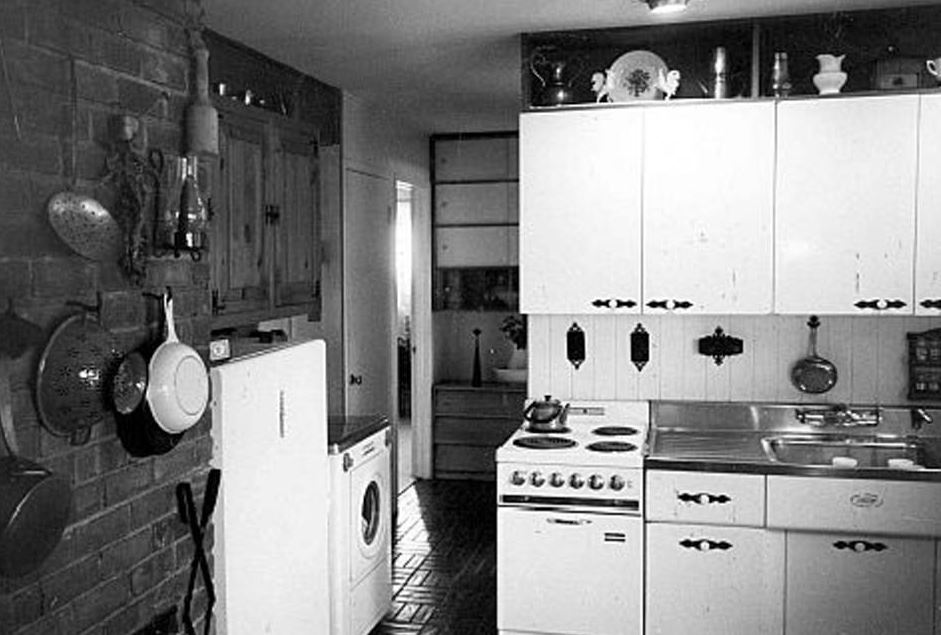 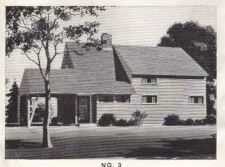 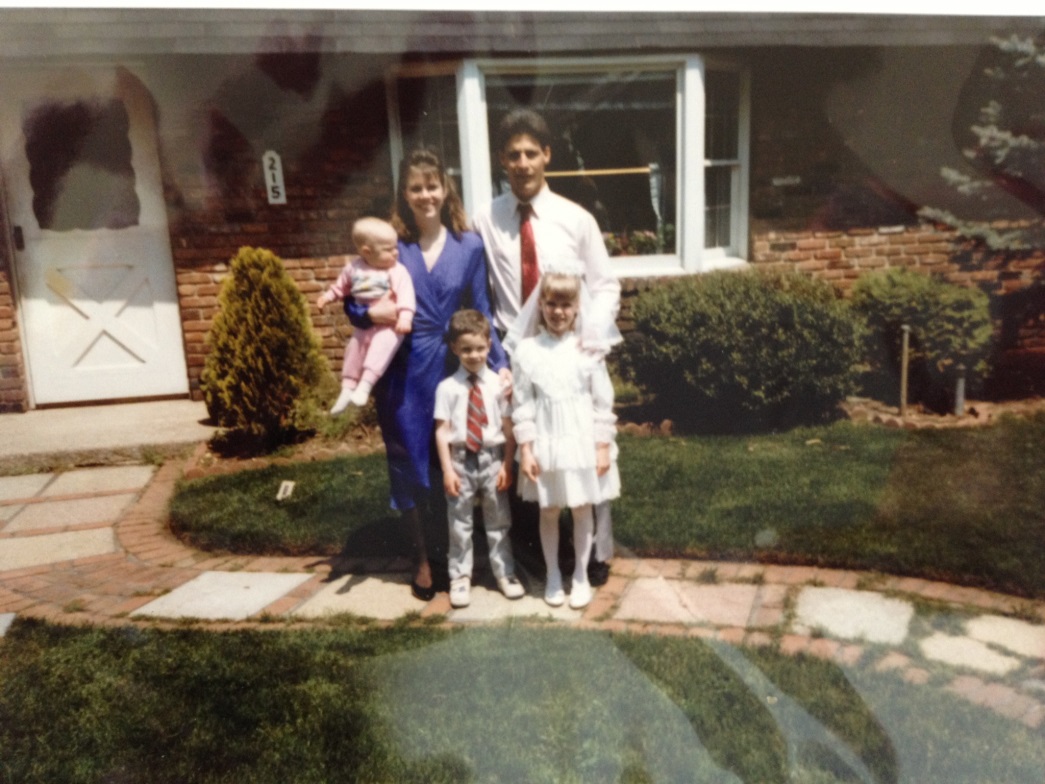 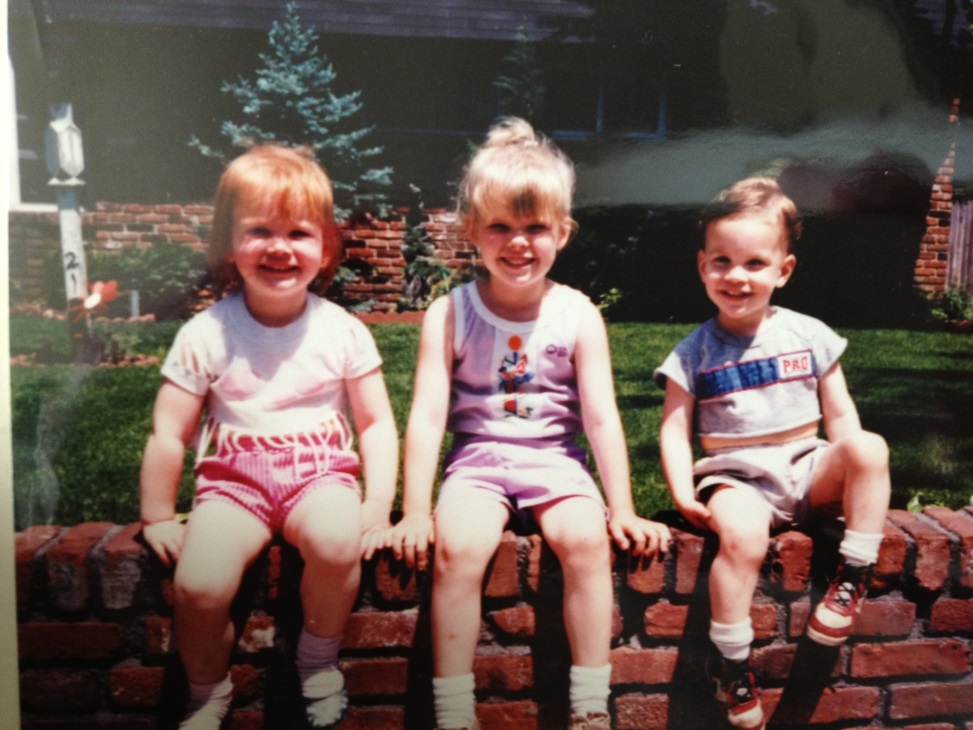 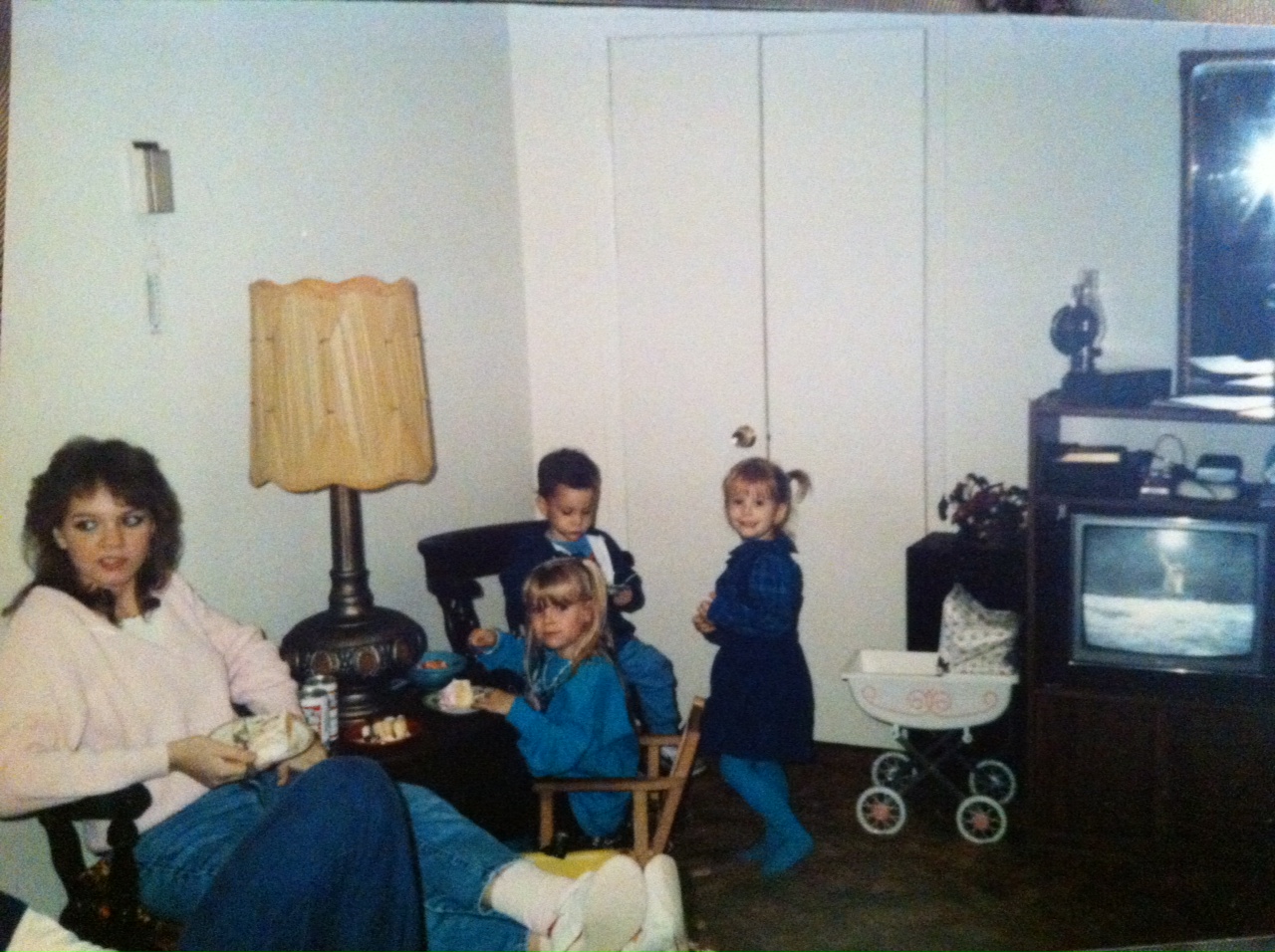 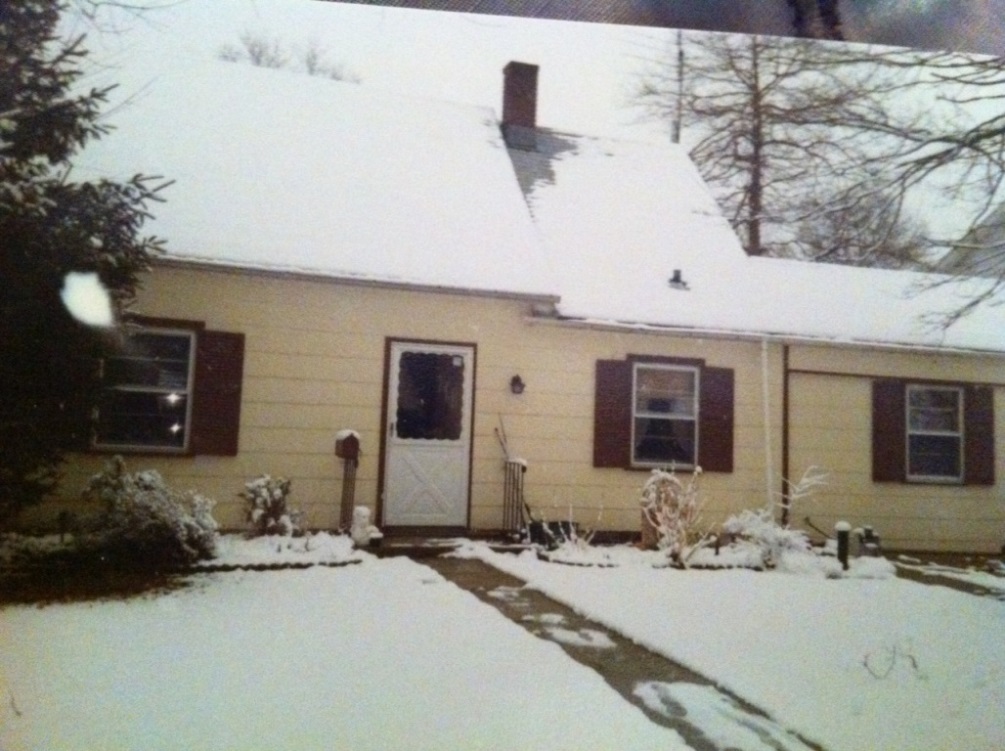 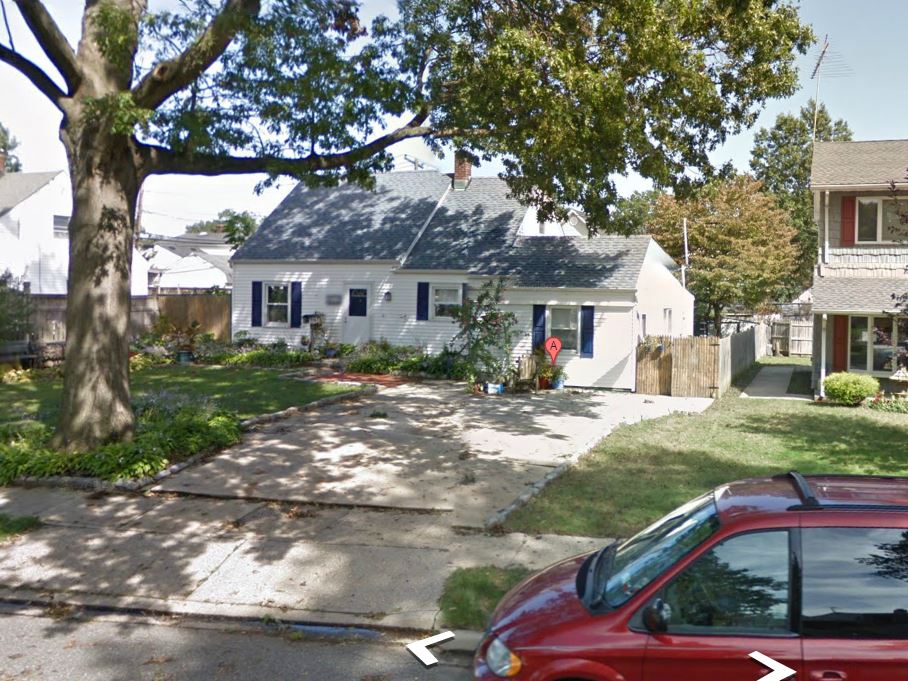 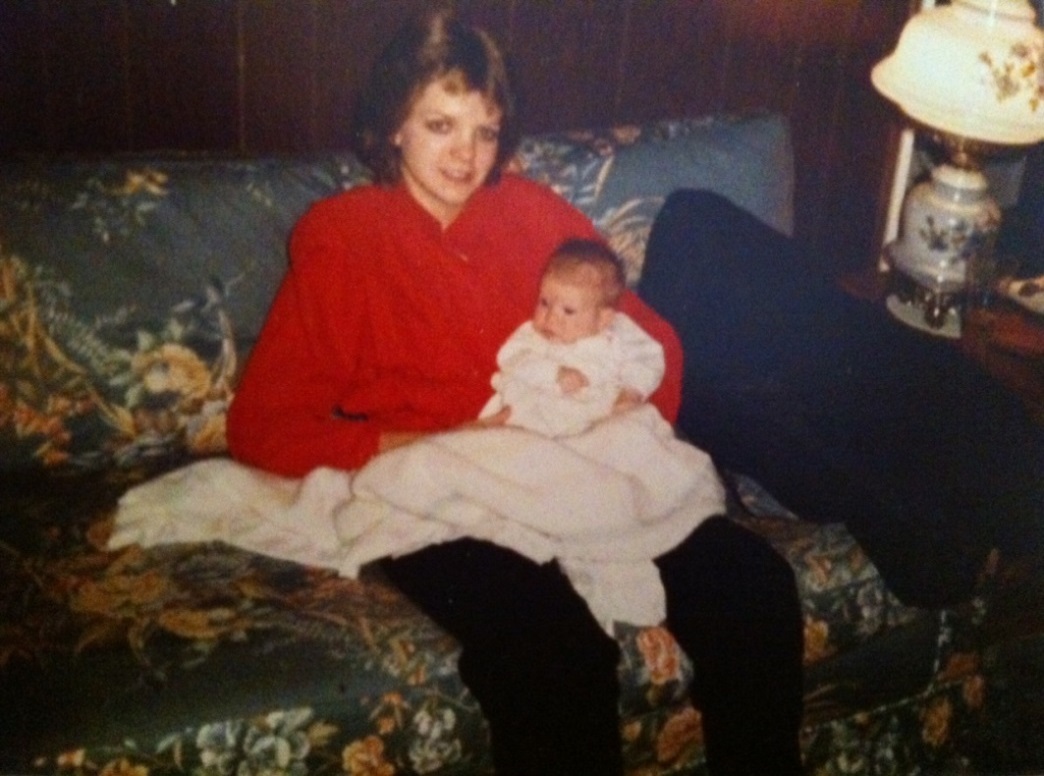 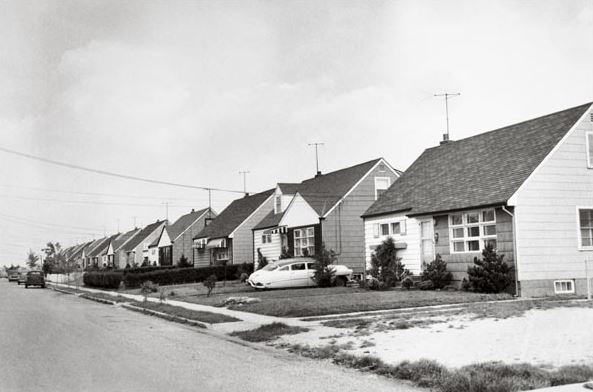 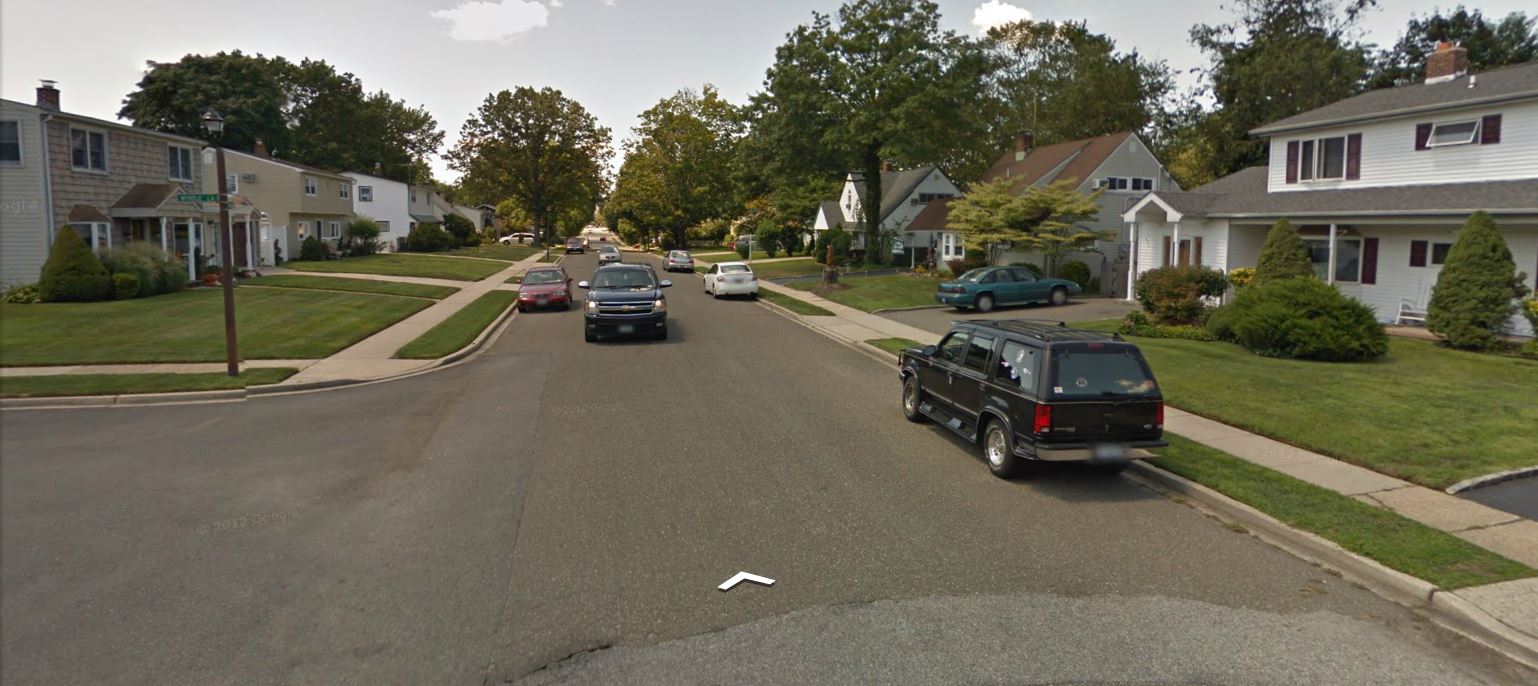 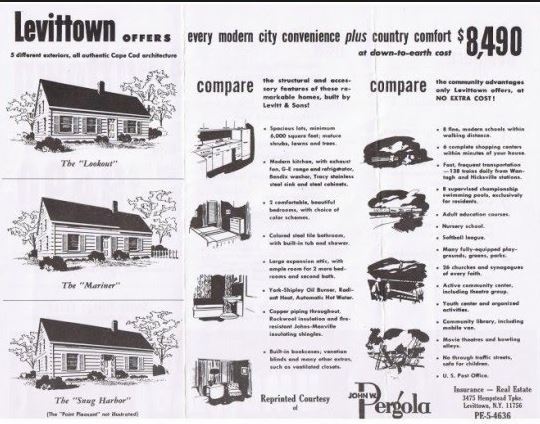 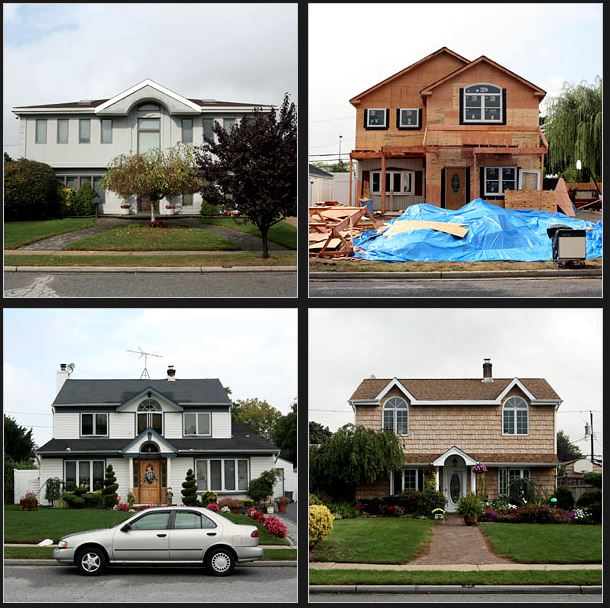 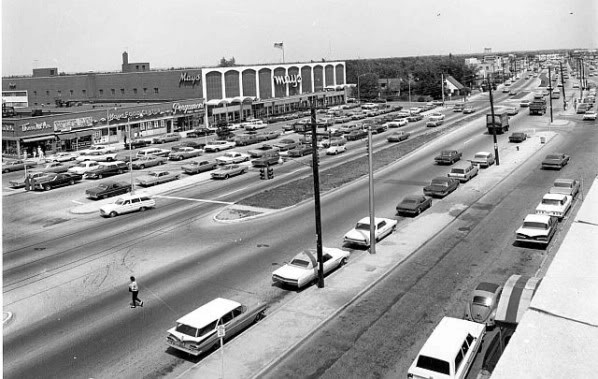 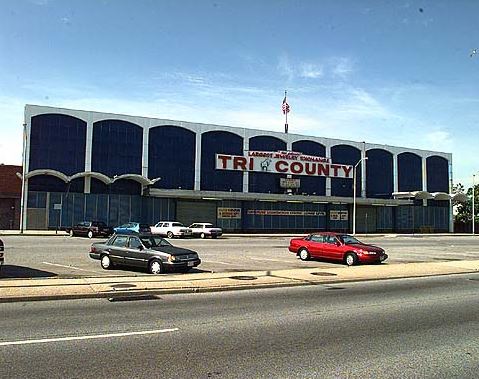 Tri County Flea Market
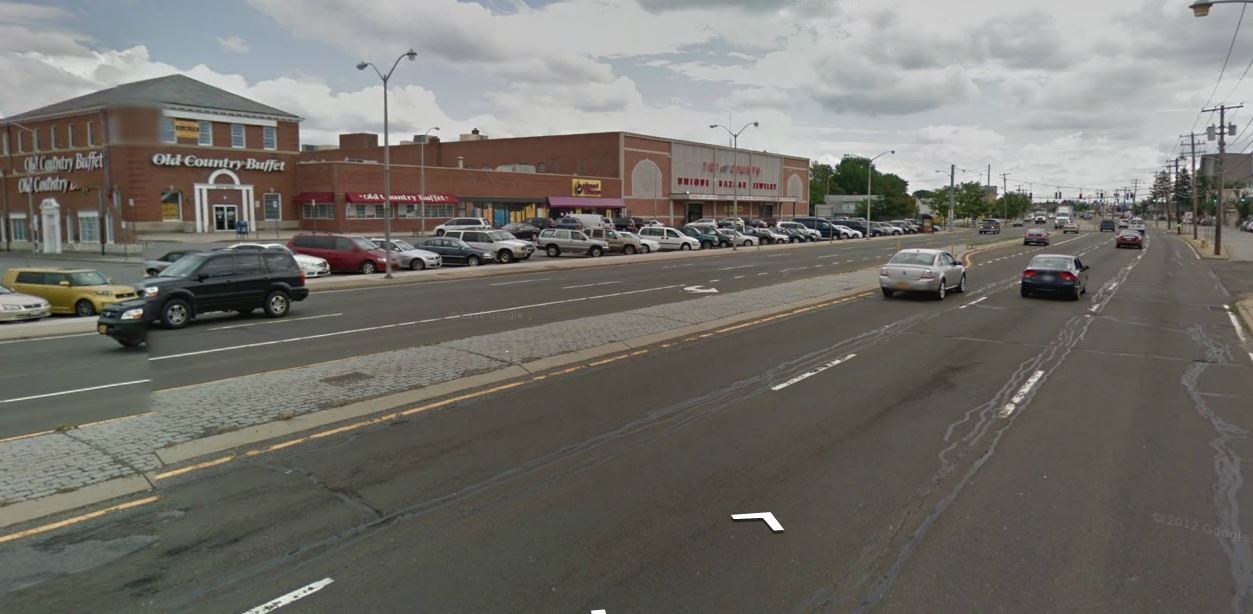 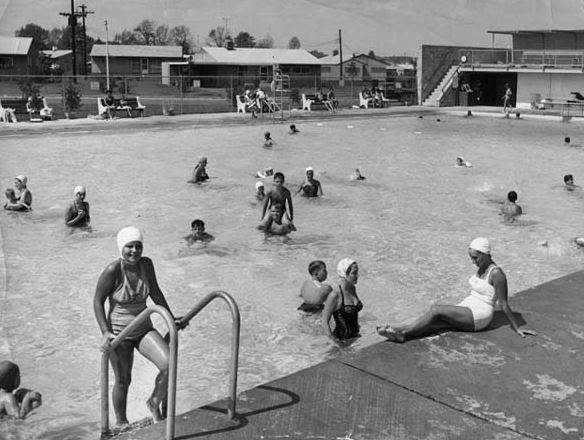 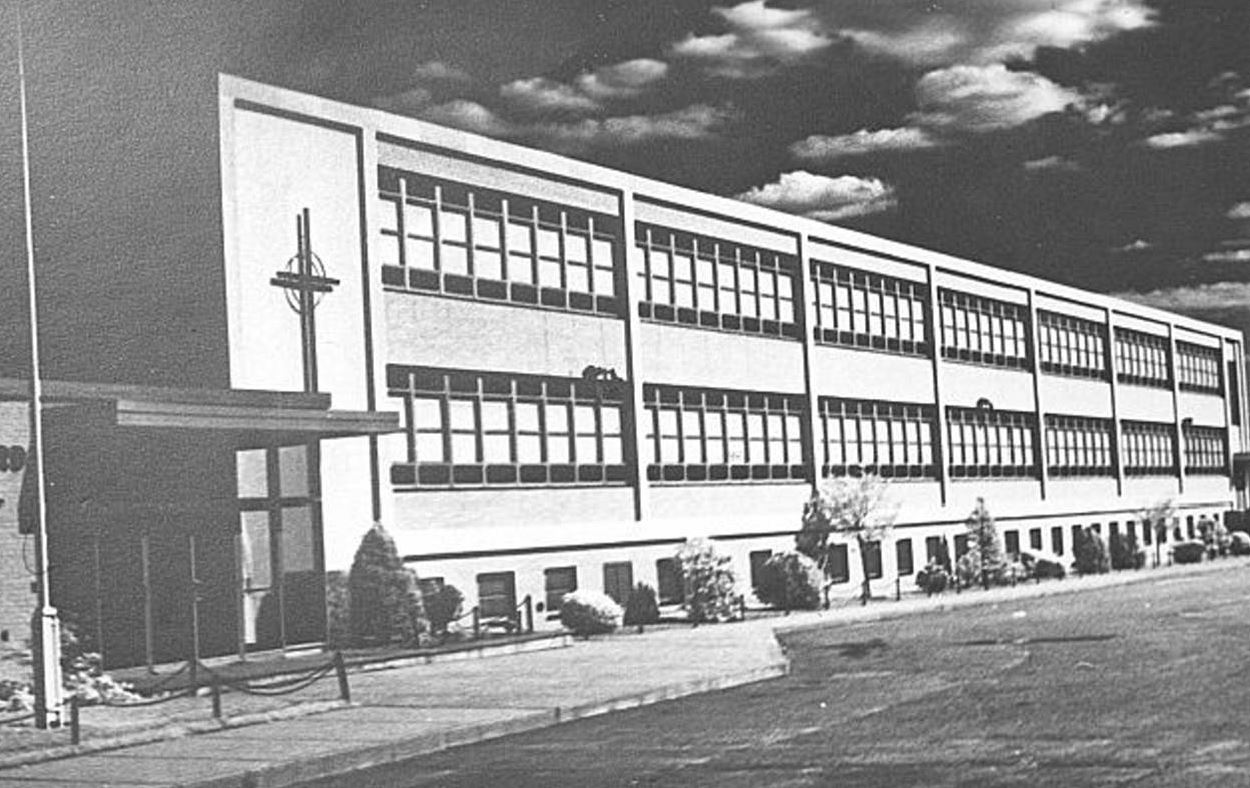 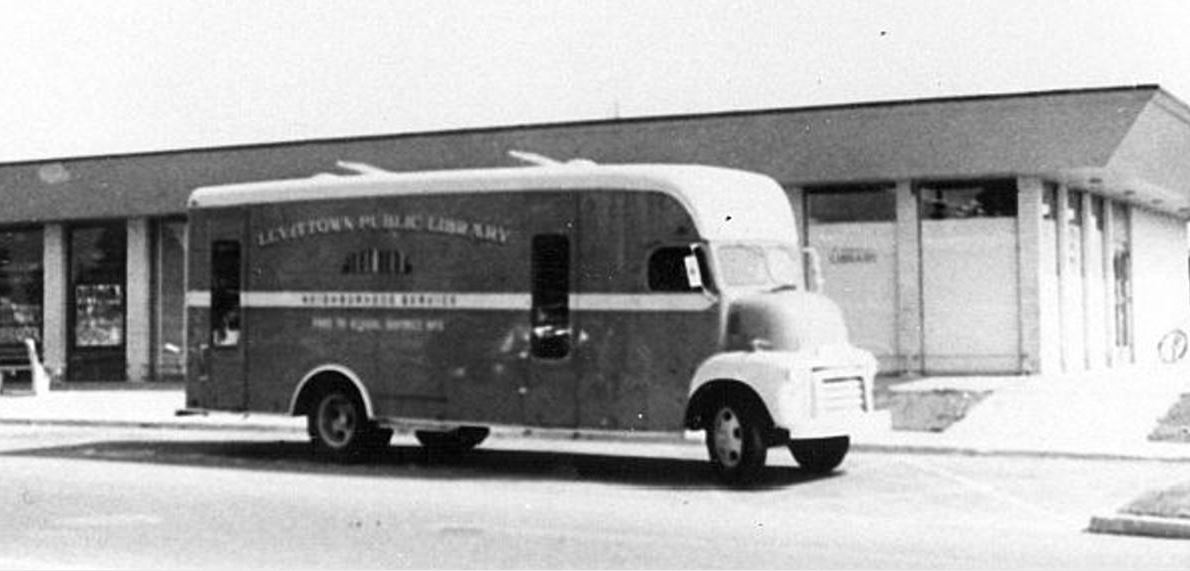 Division Avenue High School
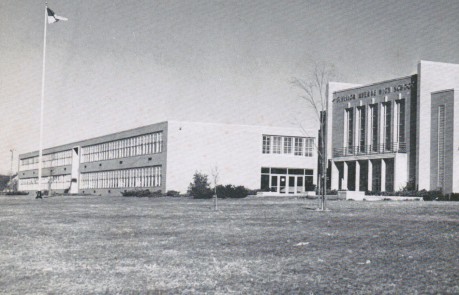 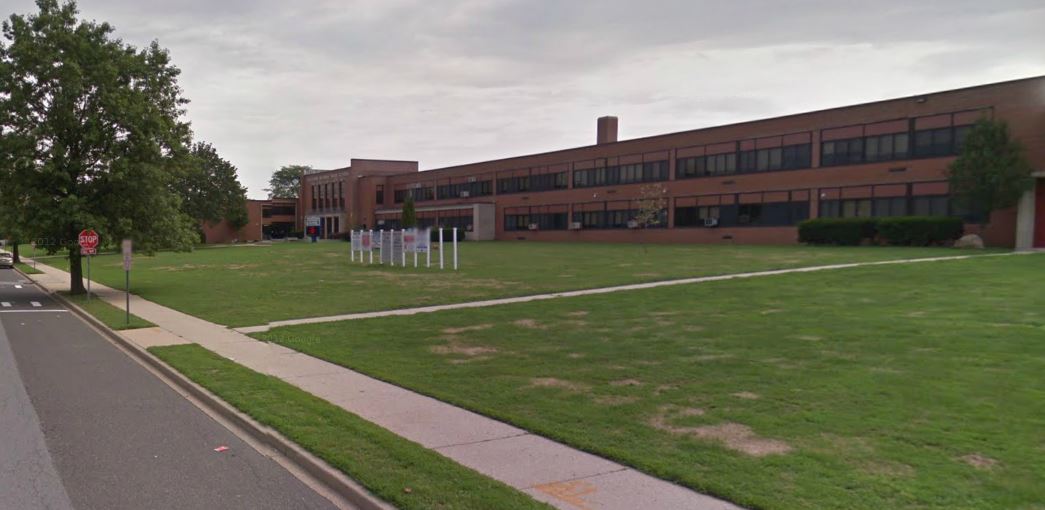 Vanderbilt Raceway
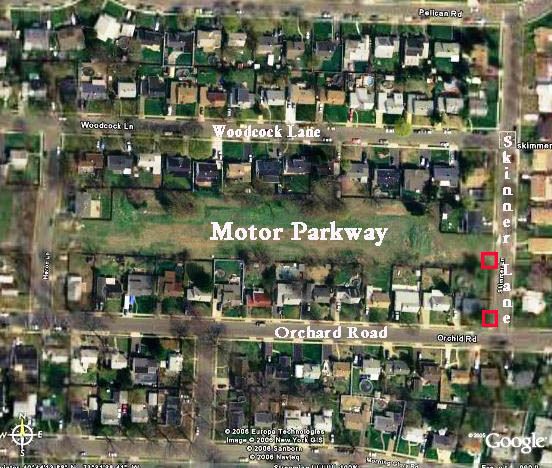 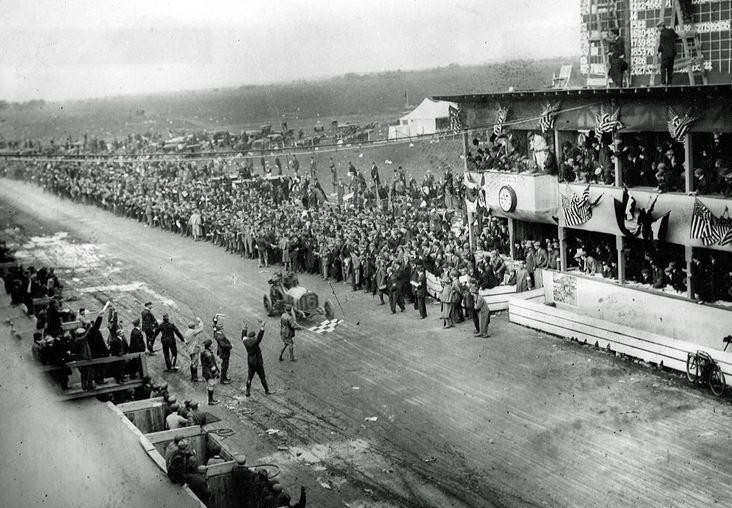 Notes: Truman’s Domestic Policies
Critics described movement of veterans to suburbs as “White Flight”
Escape poor, racially mixed urban areas
Malvina Reynolds describes suburban houses as “Little Boxes”
Commentary similar to critiques of the Lost Generation
Millions move to Sunbelt region for job opportunities, warmer climates, and improved race relations
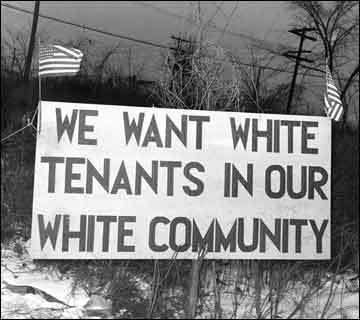 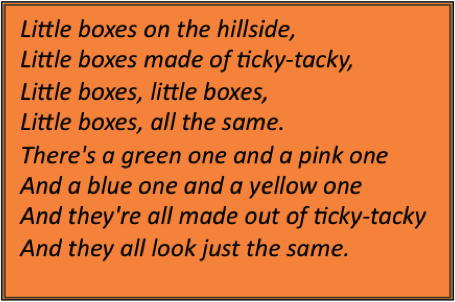 Notes: Truman’s Domestic Policies
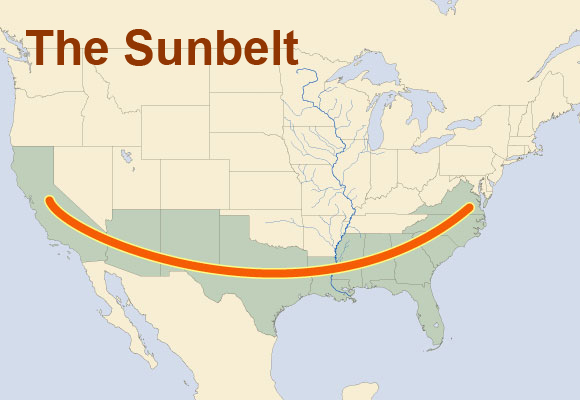 Independent Work: McCarthyism Questions
Steps:
Go to mrvandsburger.weebly.com
Download the “Economic Analysis” Questions and “Literature of the 1950’s”
Use the documents to complete the Economic Analysis and what you recall of each piece of literature (you have read all 3 texts) to complete the Literature of the 1950’s
Email to Mr. Vandsburger when you are finished. Due on Monday

Homework: 
Literal and Analytical Notes p. 910 – 920 
Save Power Point as “Your Name Lesson 4” and email to Mr. Vandsburger (will count as class work grade)
Economic Analysis and Literature of the 1950’s due on Monday